รายงานผลการดำเนินงานโครงการพัฒนาศักยภาพอาสาสมัครสาธารณสุขพิชิตโรคความดันโลหิตสูง และโรคเบาหวานชุมชนตลาดสด ปี 2560ในวันที่ 21 สิงหาคม 2560  ณ ห้องประชุมเทศบาลตำบลฉลุง
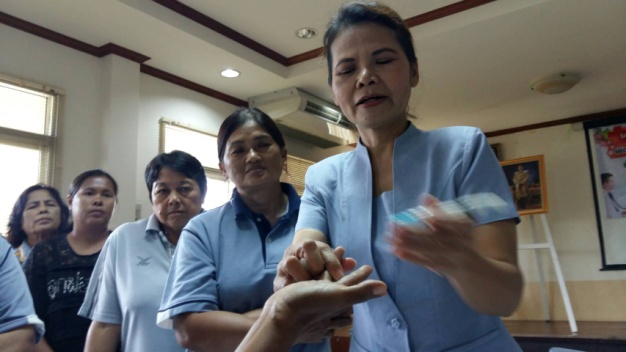 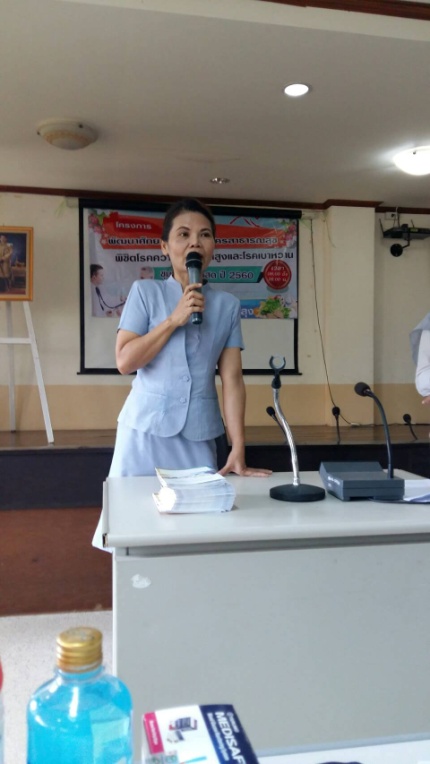 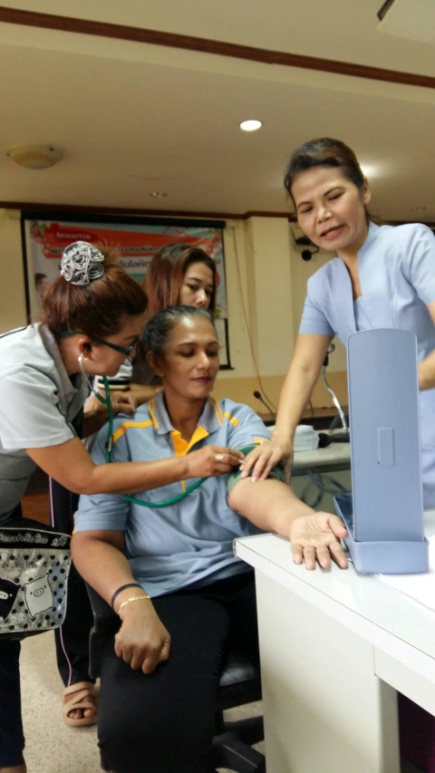 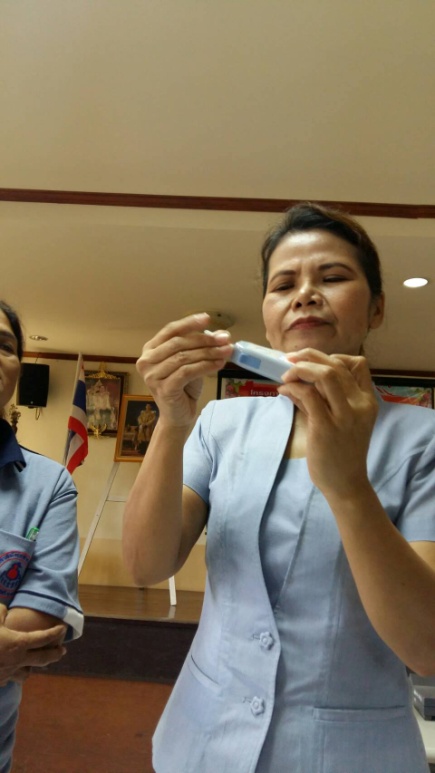 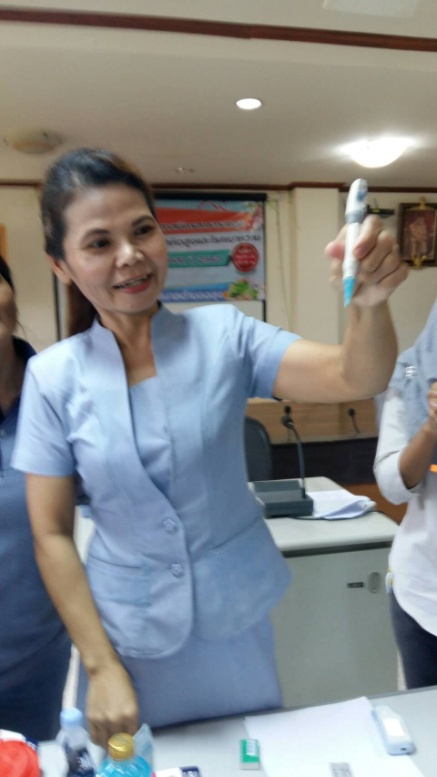 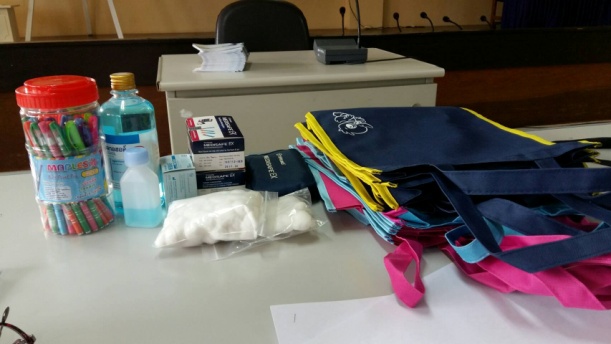 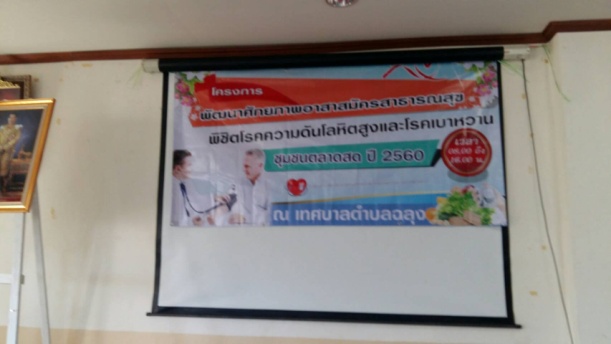 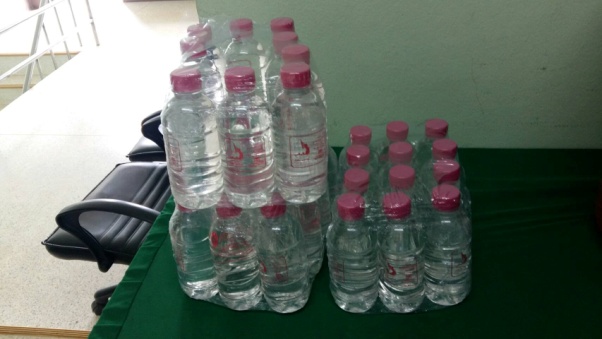 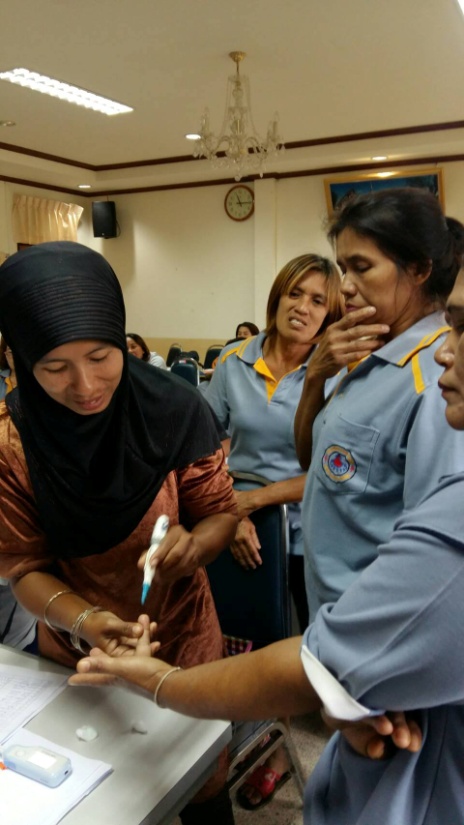 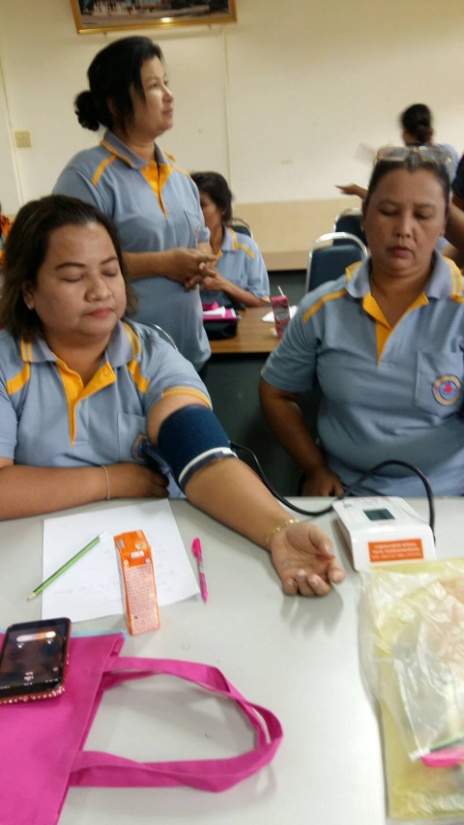 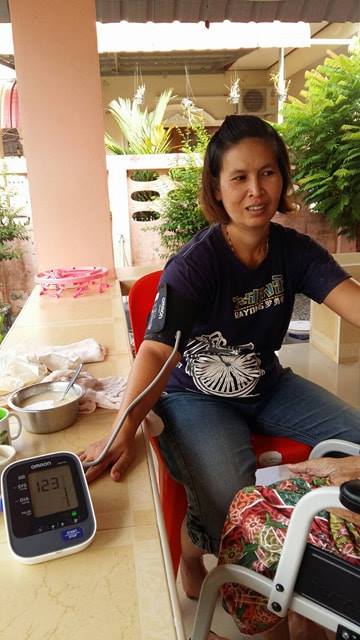 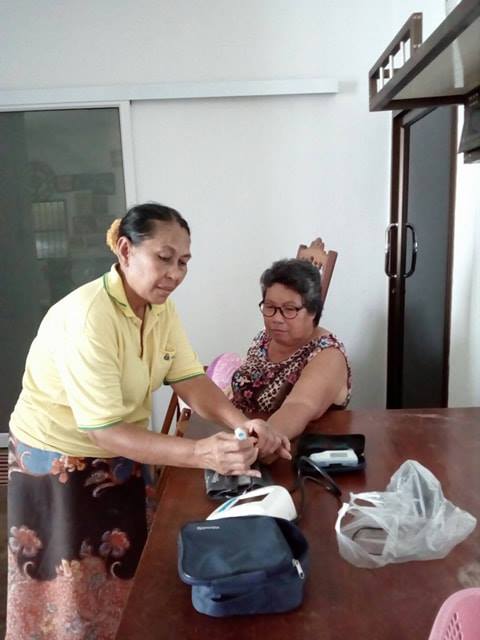 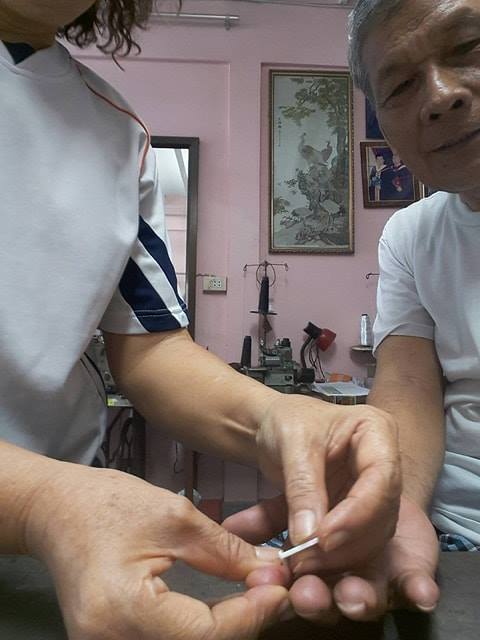 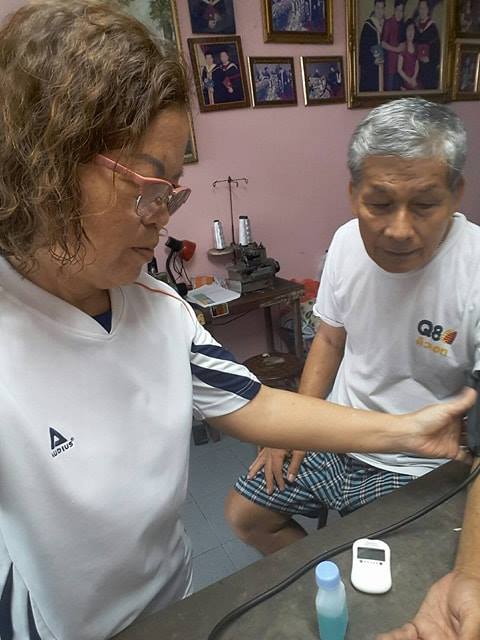 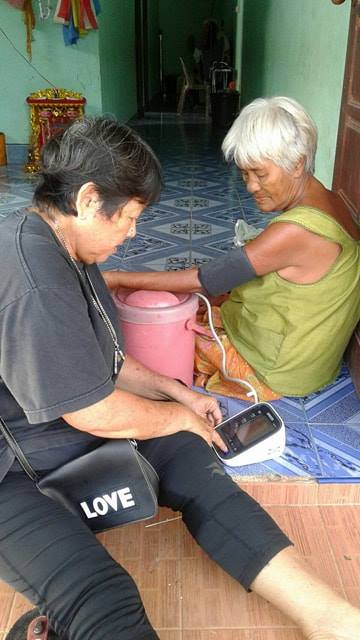 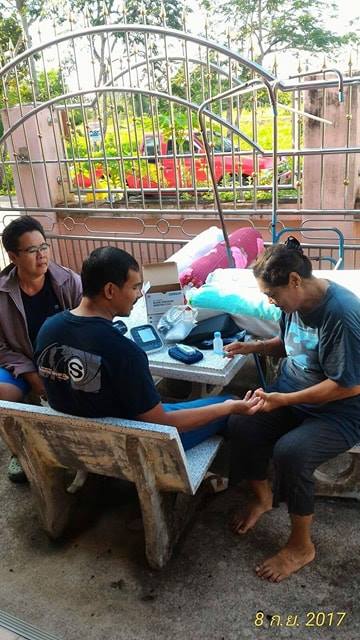 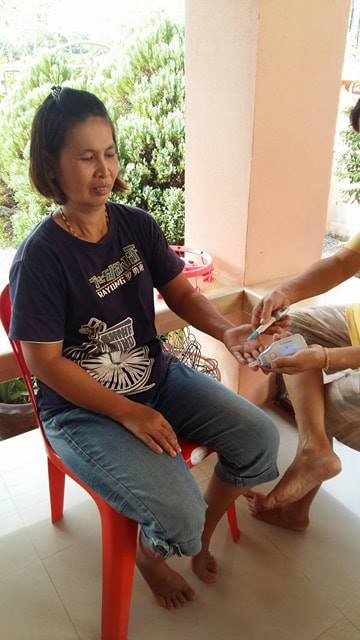 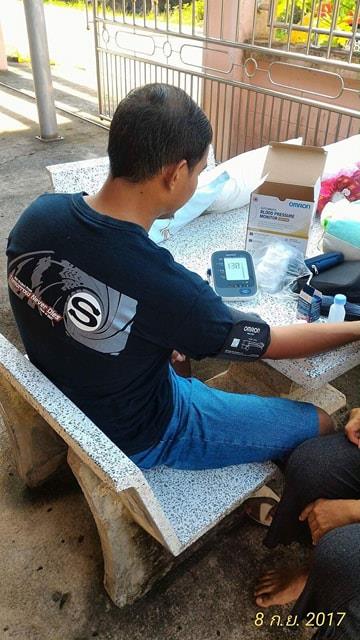 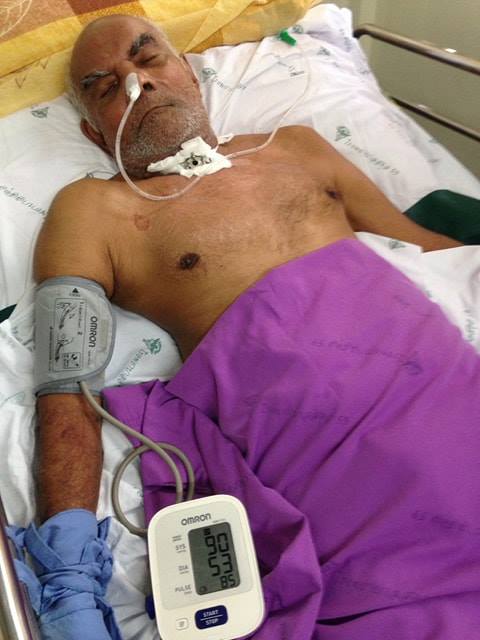 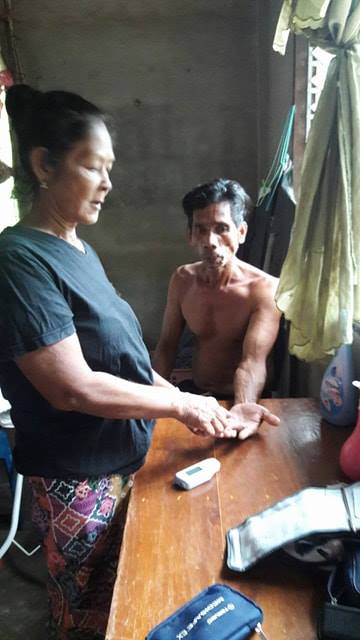 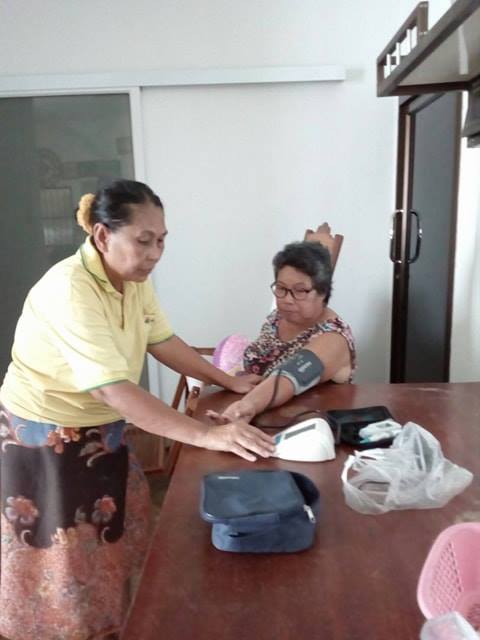 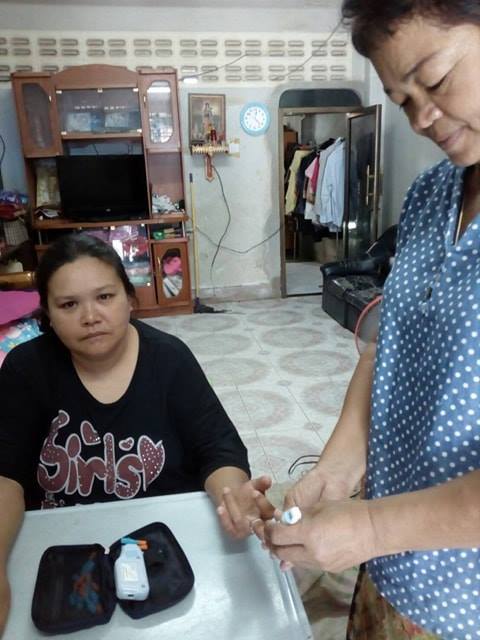 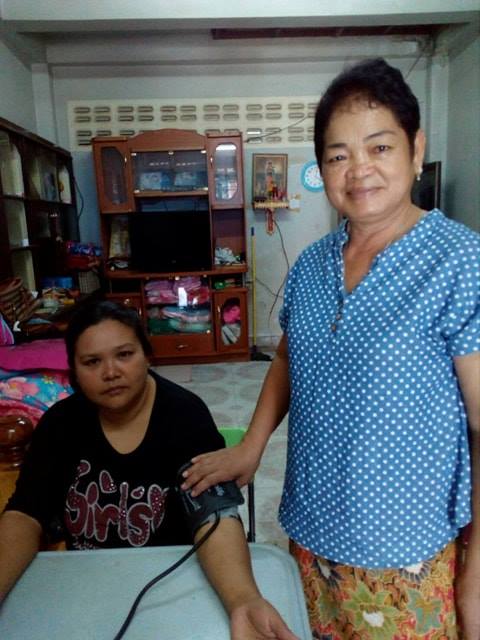 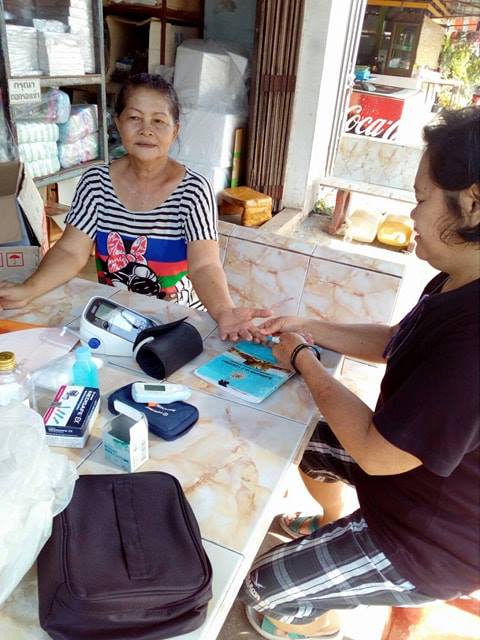 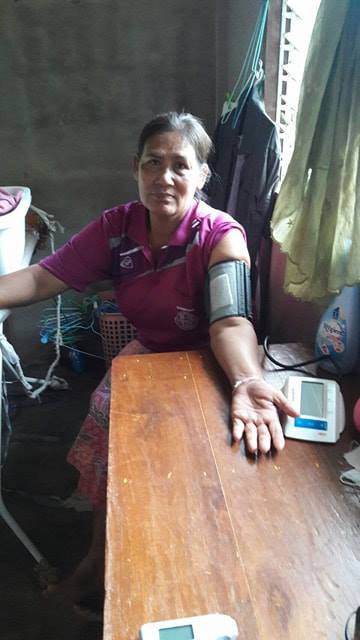 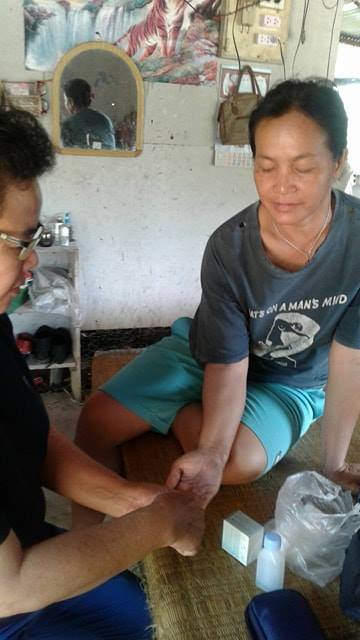 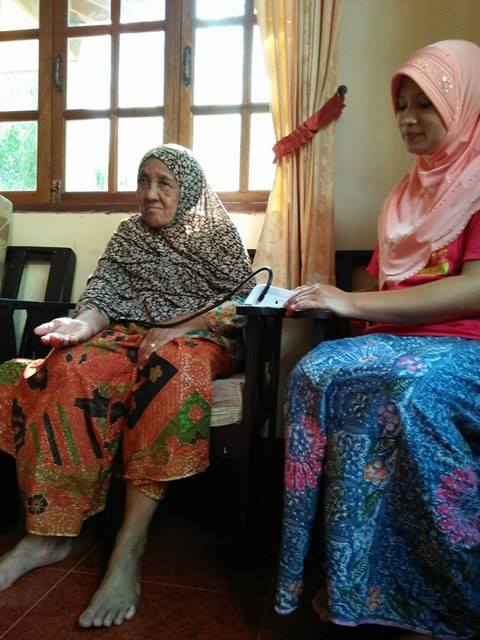